Figure 4. Neural processing streams associated with the barrel and septal circuits. The barrel circuits encode precise ...
Cereb Cortex, Volume 18, Issue 5, May 2008, Pages 979–989, https://doi.org/10.1093/cercor/bhm138
The content of this slide may be subject to copyright: please see the slide notes for details.
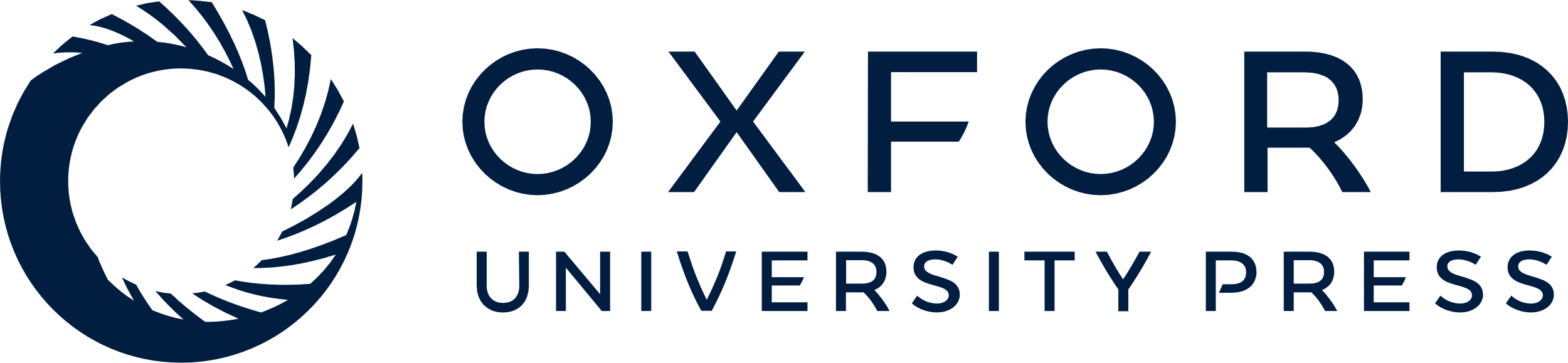 [Speaker Notes: Figure 4. Neural processing streams associated with the barrel and septal circuits. The barrel circuits encode precise spatial and temporal information about whisker stimulation, whereas the septal circuits encode the rate of whisker movements. The septal circuits alone convey information about whisking frequency to brain regions that regulate subsequent aspects of whisking behavior including the bilateral coordination of the whisker movements. To identify and discriminate external objects, the spatiotemporal information encoded by the barrel circuits must be integrated with information about the frequency of whisker motion that is processed by the septal circuits. In addition to the interactions between the barrel and septal circuits within SI cortex, analysis of external stimuli is also conducted by SII cortex and, possibly, other cortical regions that might receive inputs from both the barrel and septal circuits.


Unless provided in the caption above, the following copyright applies to the content of this slide: © The Author 2007. Published by Oxford University Press. All rights reserved. For permissions, please e-mail: journals.permissions@oxfordjournals.org]